Egypt’s 3 Kingdoms
Old Kingdom
The Old Kingdom was the first period of Egyptian civilization.
Pharaoh was the king or ruler in Egypt.  He was considered a representative of God on Earth and had absolute power.
A dynasty is a series of rulers from the same family or line.
Many pyramids were built during this time.
What name is used to describe leaders with absolute power today?
Middle Kingdom
Pharaohs continued to rule.
Pharaohs were buried inside hidden tombs rather than expensive pyramids.
Egypt strengthened its army.
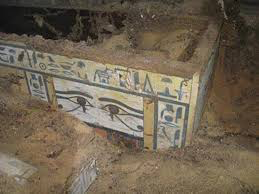 Why were Pharaohs’ tombs hidden?
New Kingdom
Egypt expanded its borders.
The country was ruled by foreigners called the Hyksas kings.
The Kings were buried in a special geographic region called the Valley of the Kings.
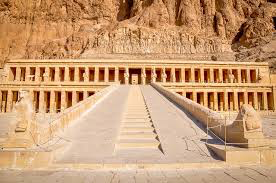